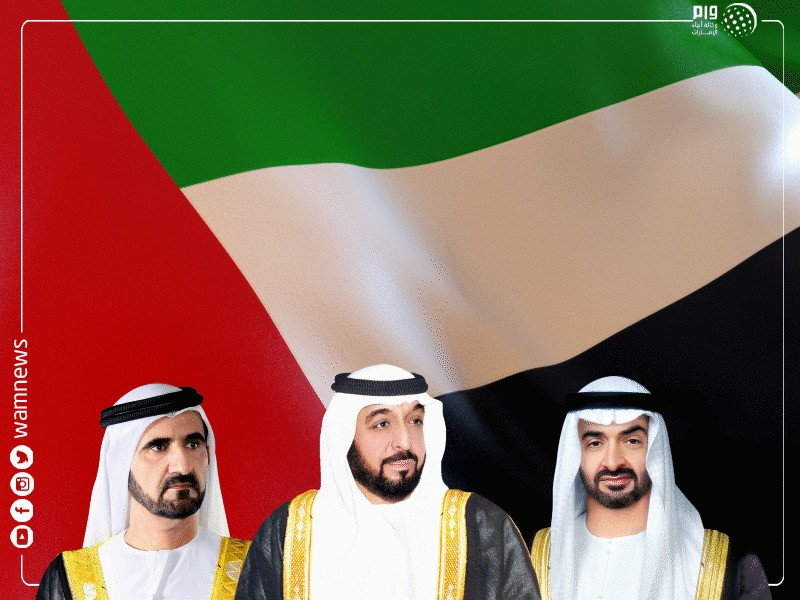 مدرسة سارة للتعليم الأساسي ح1
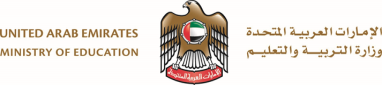 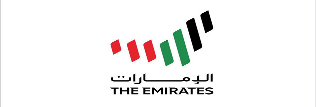 إعداد المعلمة:نورة كرم
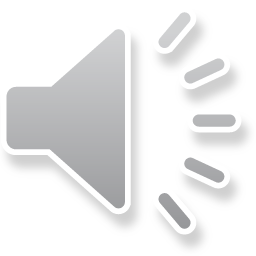 مراجعة الأدعية:
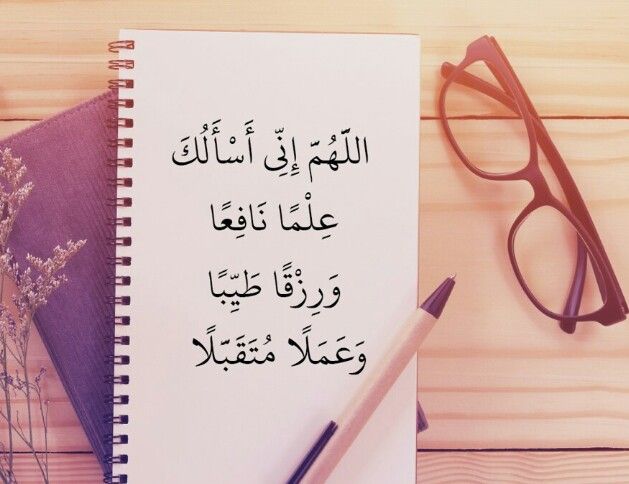 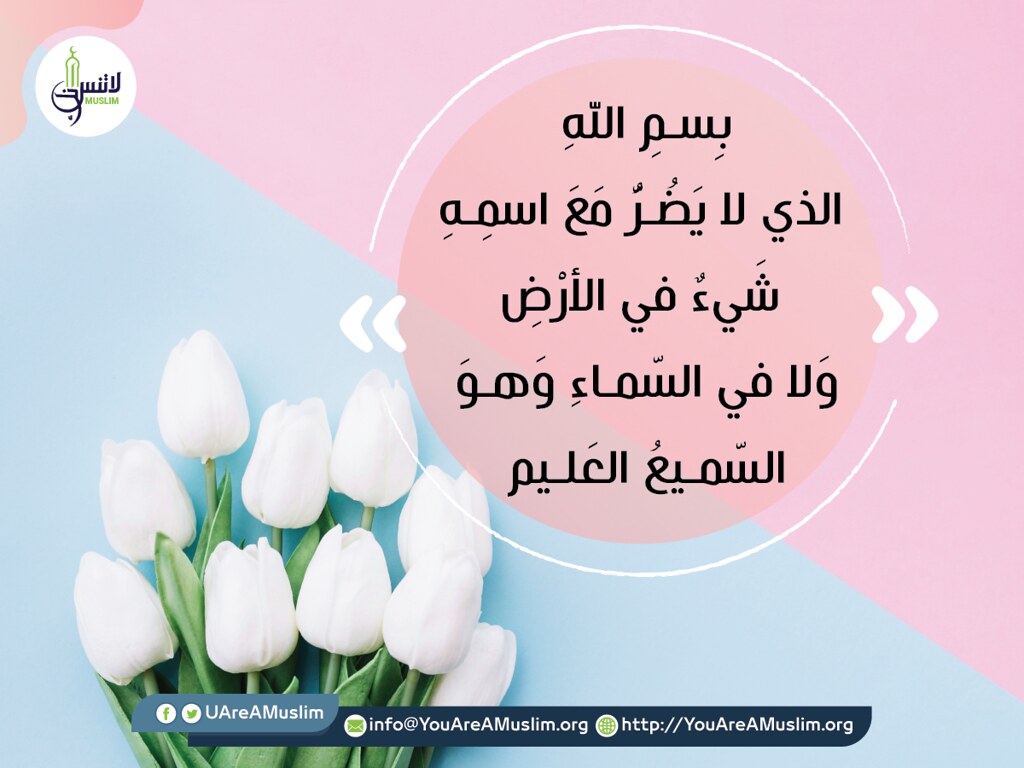 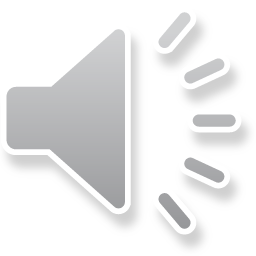 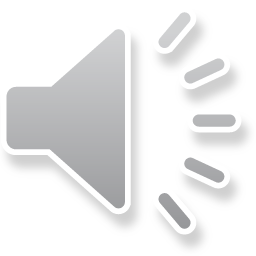 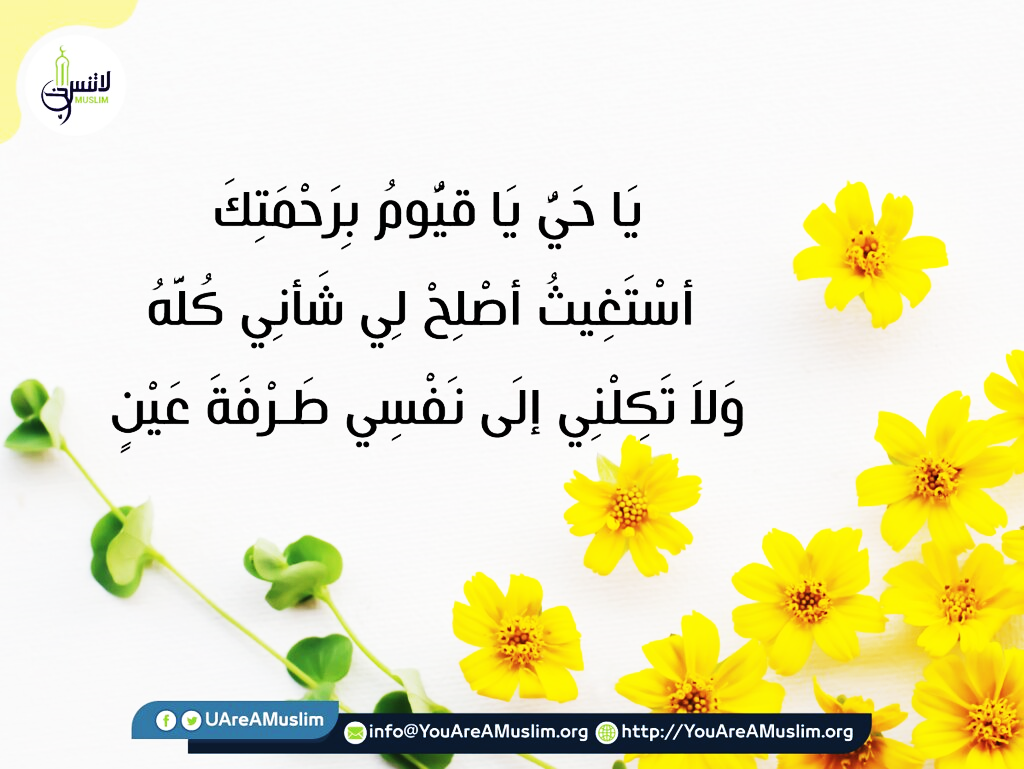 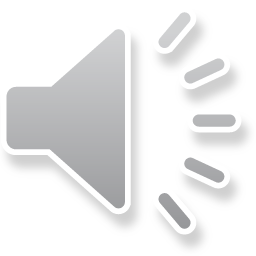 التقويم
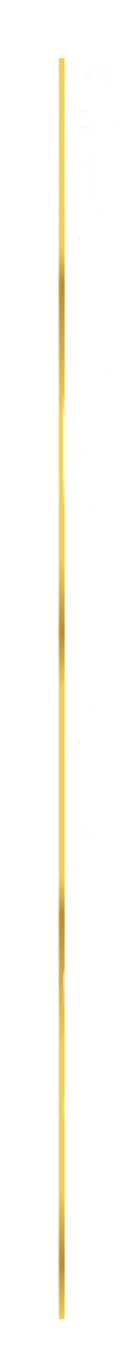 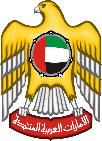 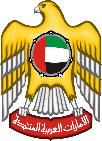 مدرسة سارة للتعليم الأساسي حلقة 1
مجلس 2 نطاق 1
الشهر
التاريخ
السنة
اليوم
2021
أيام الأسبوع
1442
الأحد
شهور السنة
ميلادي
التاريخ
الاثنين
هجري
الثلاثاء
يناير
فبراير
مارس
ربيع الأول
صفر
محرم
2
1
8
4
5
6
3
7
الاربعاء
5
6
2
7
4
8
1
3
مايو
إبريل
يونيو
15
جمادى الآخر
جمادى الأولى
12
13
14
11
10
ربيع الآخر
الخميس
16
9
15
12
13
14
11
10
16
9
أغسطس
يوليو
سبتمبر
20
21
24
18
19
22
23
رجب
17
الجمعة
رمضان
شعبان
20
21
24
18
19
22
23
17
أكتوبر
نوفمبر
ديسمبر
31
28
29
26
27
30
25
السبت
28
29
26
27
30
31
ذو الحجة
25
شوال
ذو القعدة
قواعد التعلم عن بعد
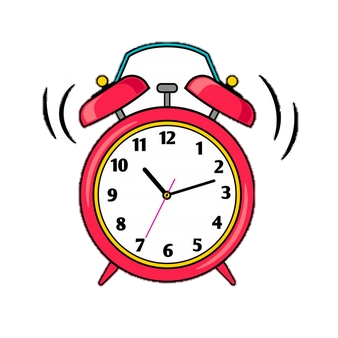 3
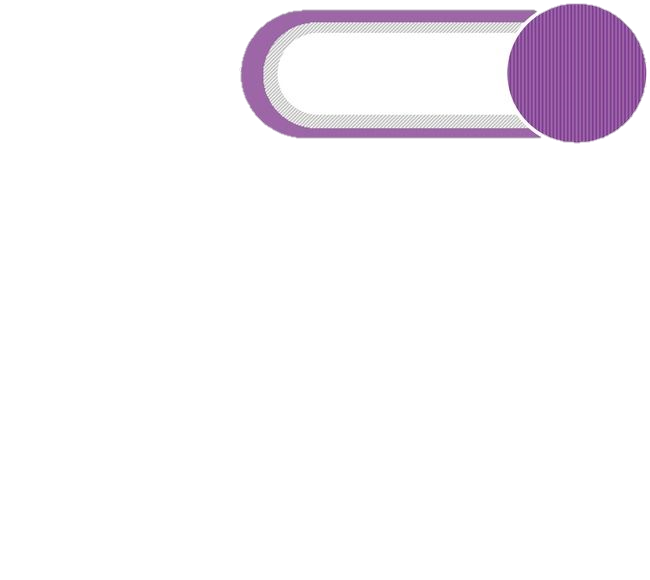 الالتزام بالوقت المحدد للحصص
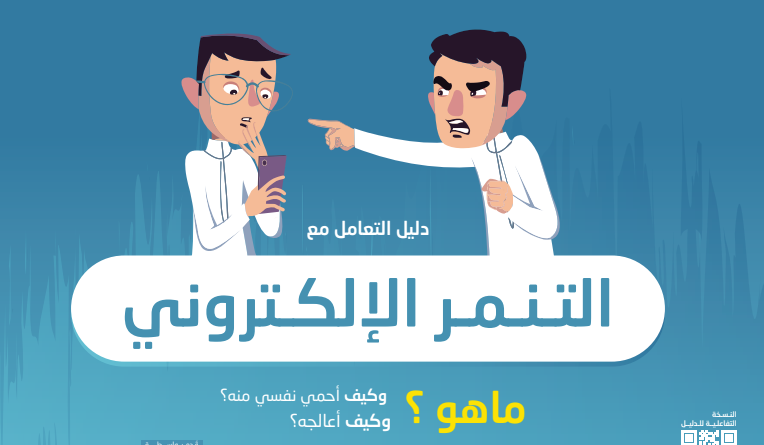 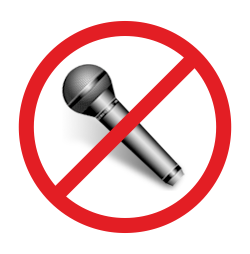 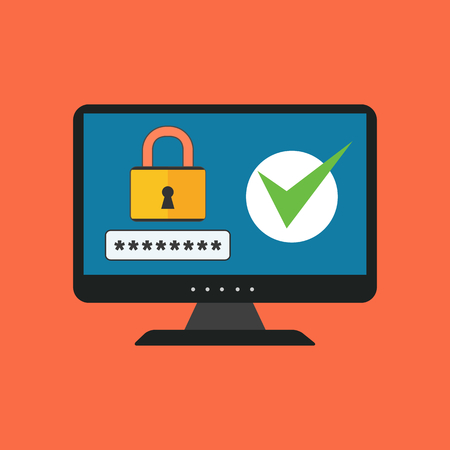 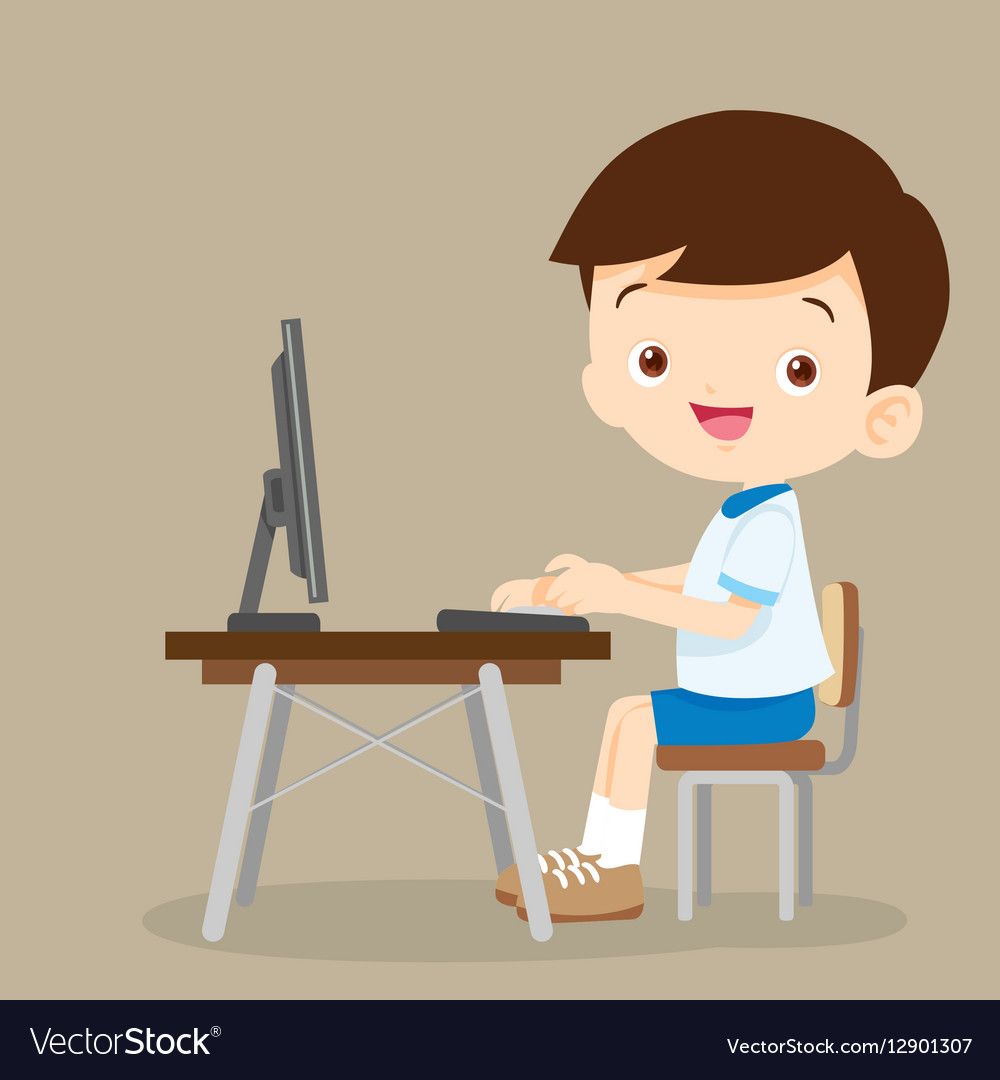 لا للتنمر الإلكتروني
4
5
6
7
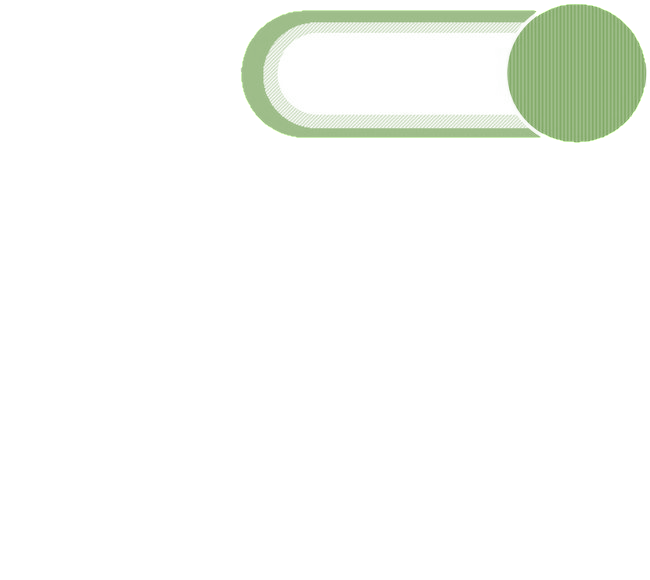 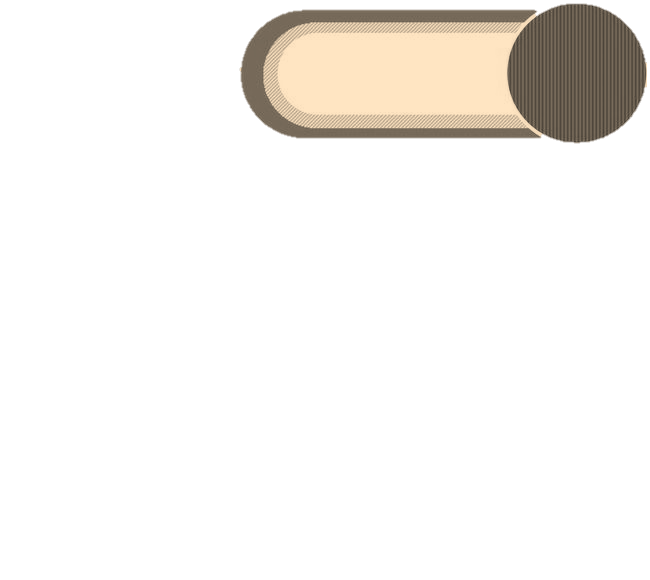 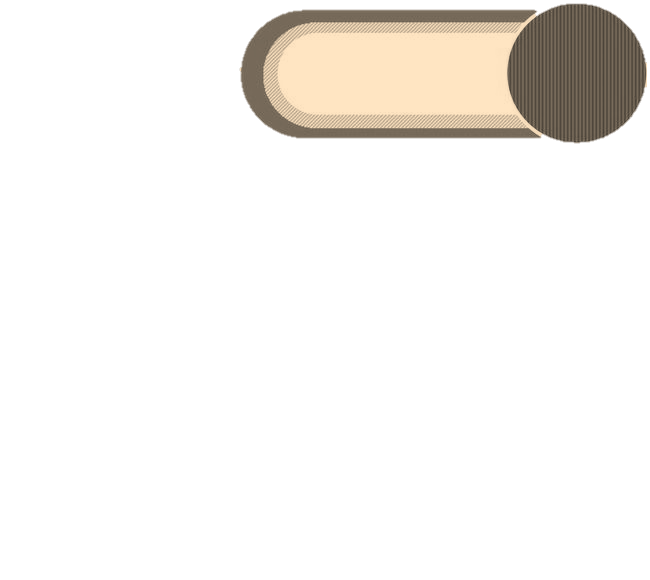 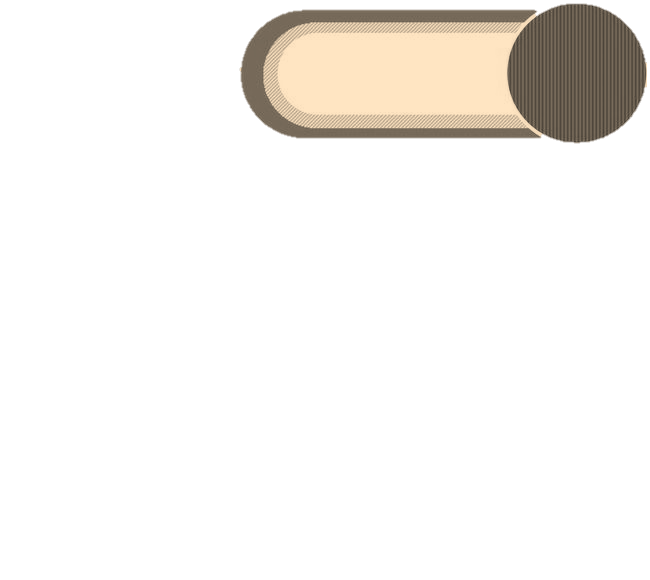 أبلغ الخط الساخن للمدرسة  في حالة تعرضك للتنمر الإلكتروني
حافظ على سرية كلمة السر لحسابك لعدم التعرض للتنمر الإلكتروني
عدم فتح مكبر الصوت بدون إذن المعلمة.
الجلوس بشكل صحيح
حل المشكلات
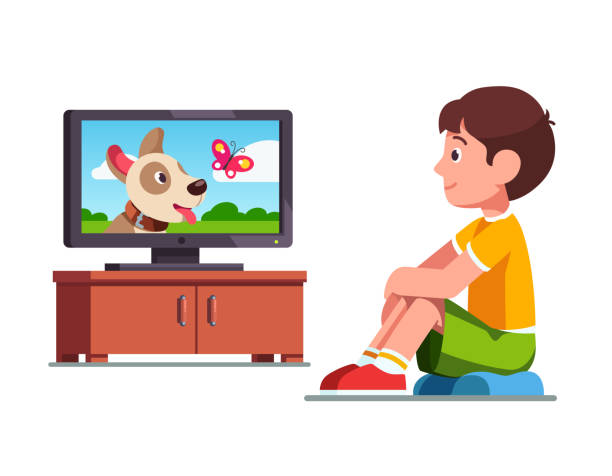 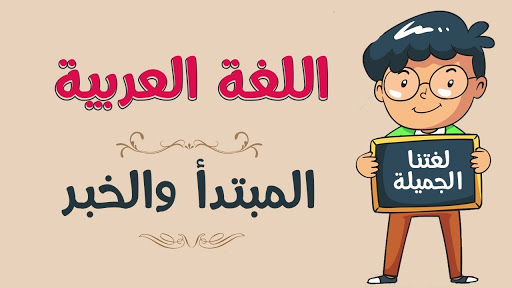 ر
مُطابَقَةُ الْخَبَرِ لِلْمُبْتَدَأ.
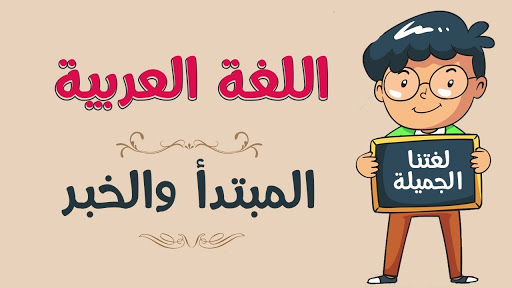 ر
- التَّعْرُفُ عَلى خَبَرِ الْمُبْتَدَأ .
- تَوْظيفُ الْخَبَرِ وِفْقَ حالَةِ  الْجُمْـلَةِ .
هيا نقرأ ونكتشف الخبر االمناسب:
الْـمَبْتَـدأُ
الْخَبَرُ
سَعيداتُ.
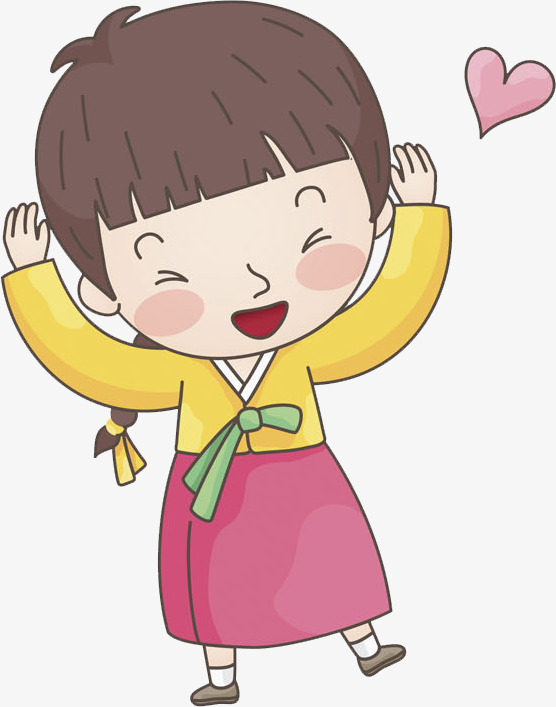 الْبِنْتُ
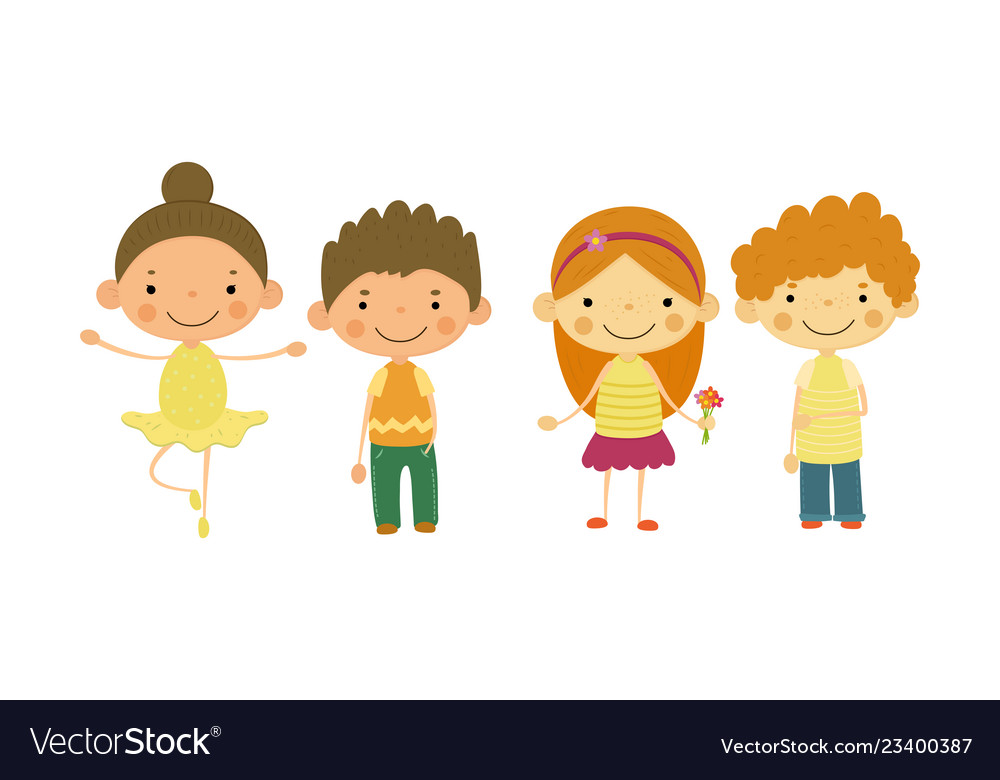 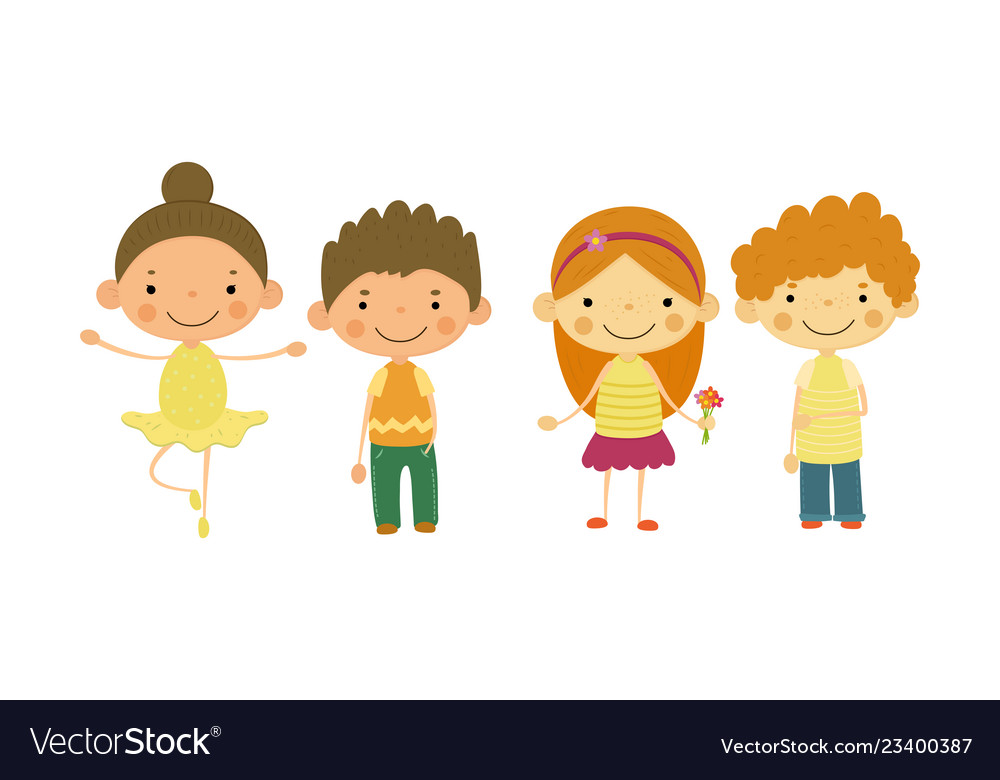 سَـعـيـدَةٌ.
الْبِنْتانِ
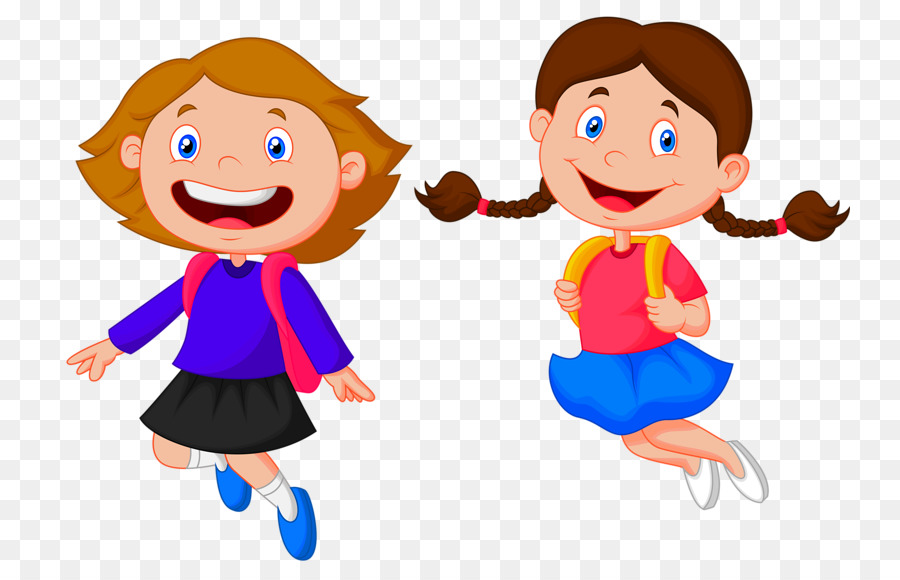 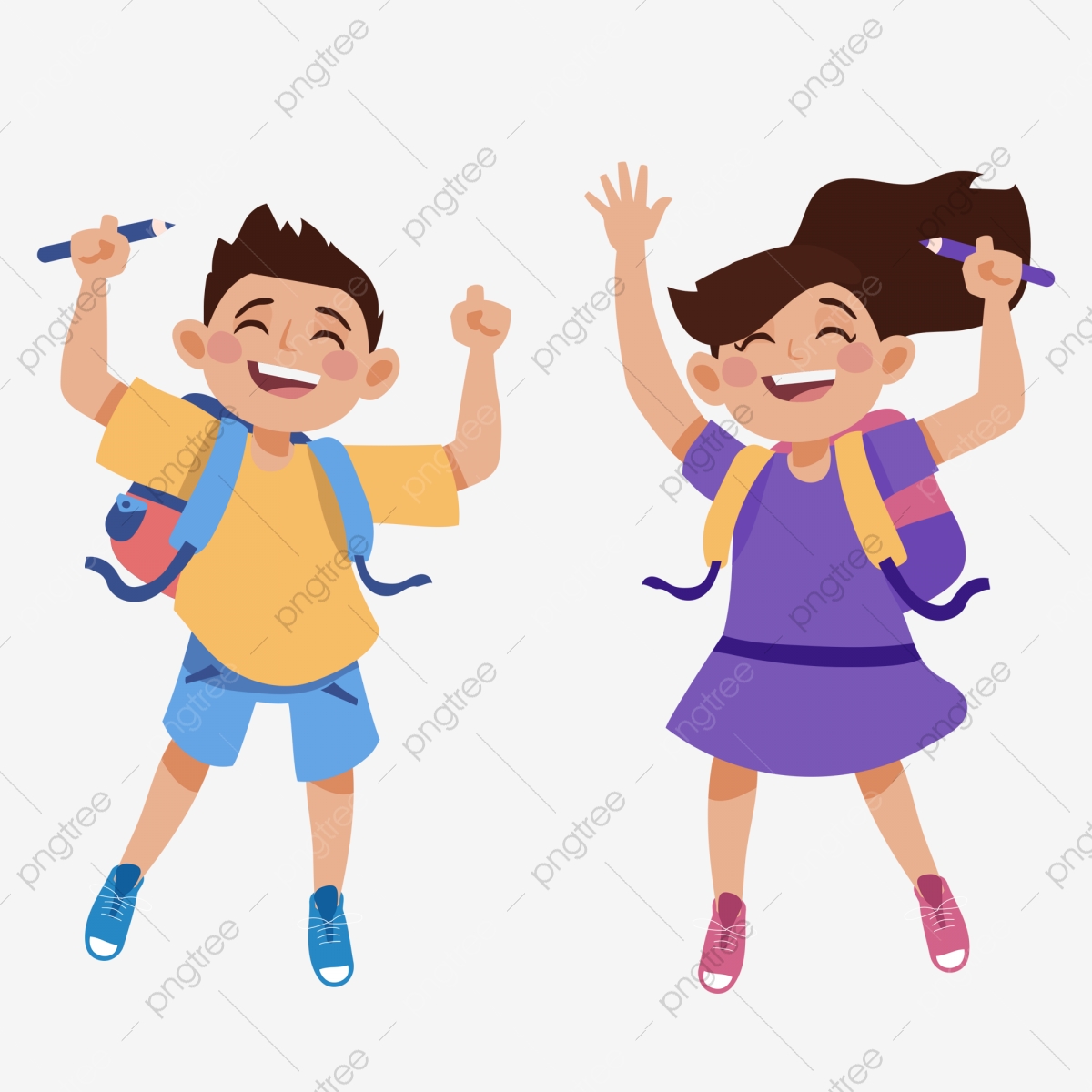 الْوَلَدُ
سَـعـيـدَتانِ.
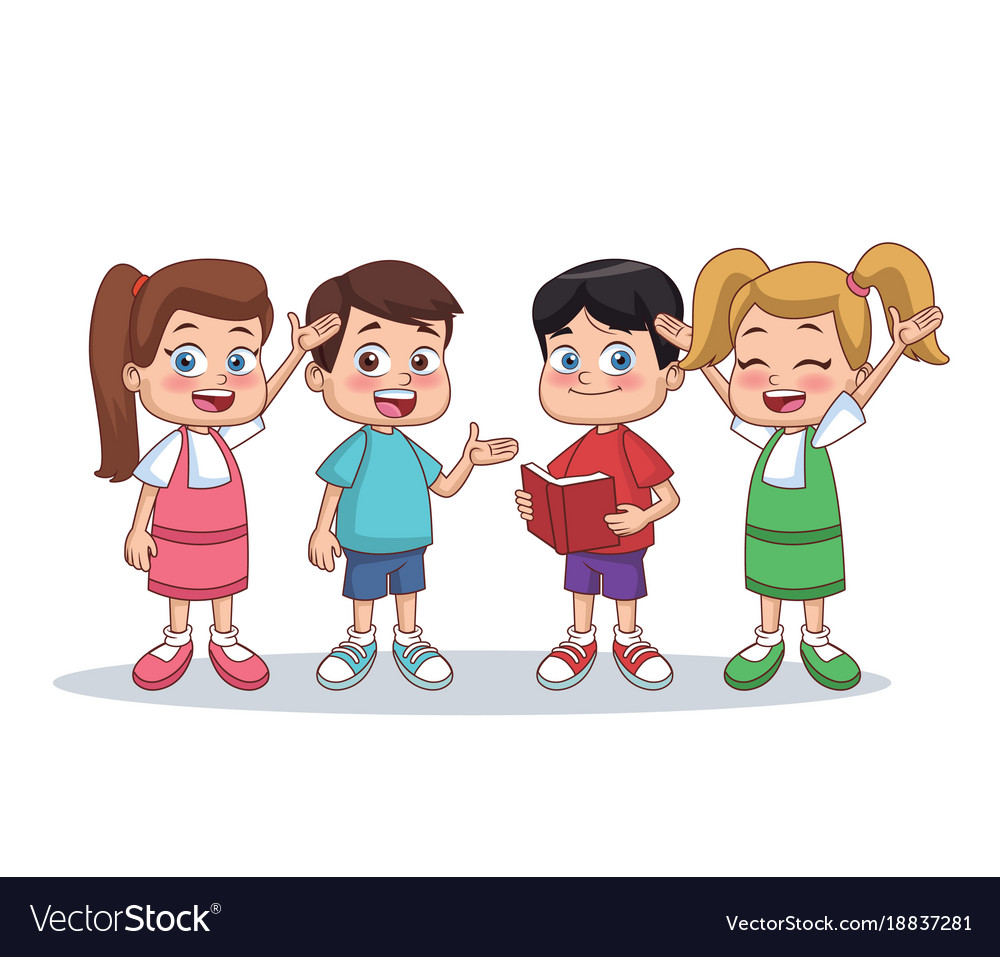 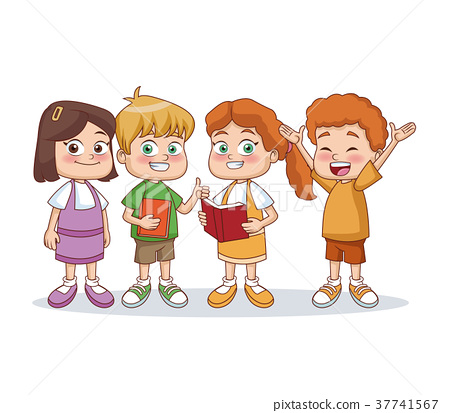 الْبَناتُ
سَـعـيـدانِ.
الْوَلَدانِ
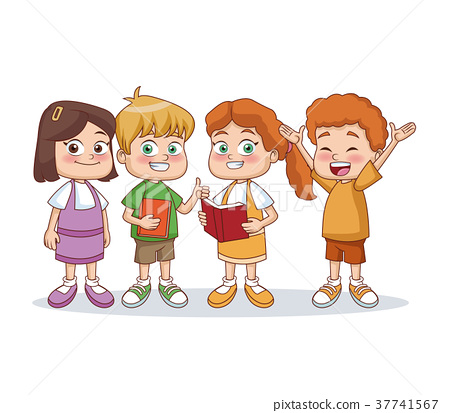 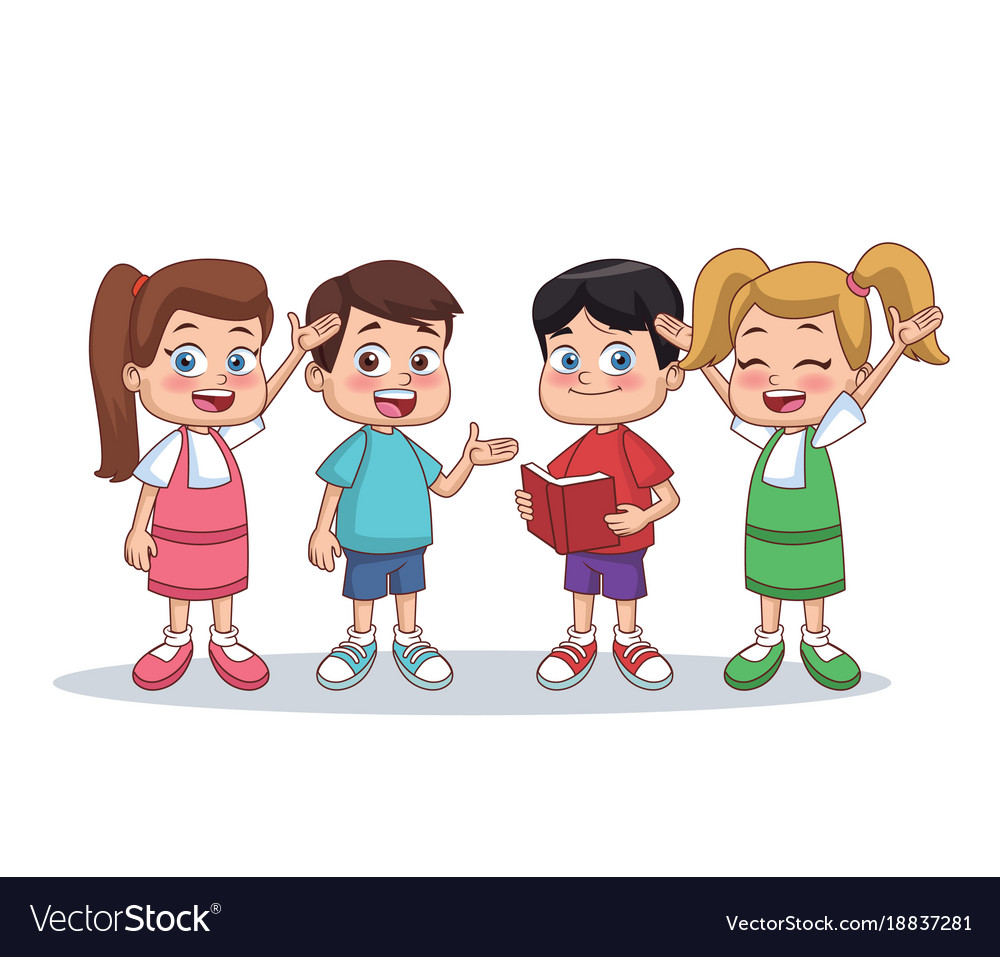 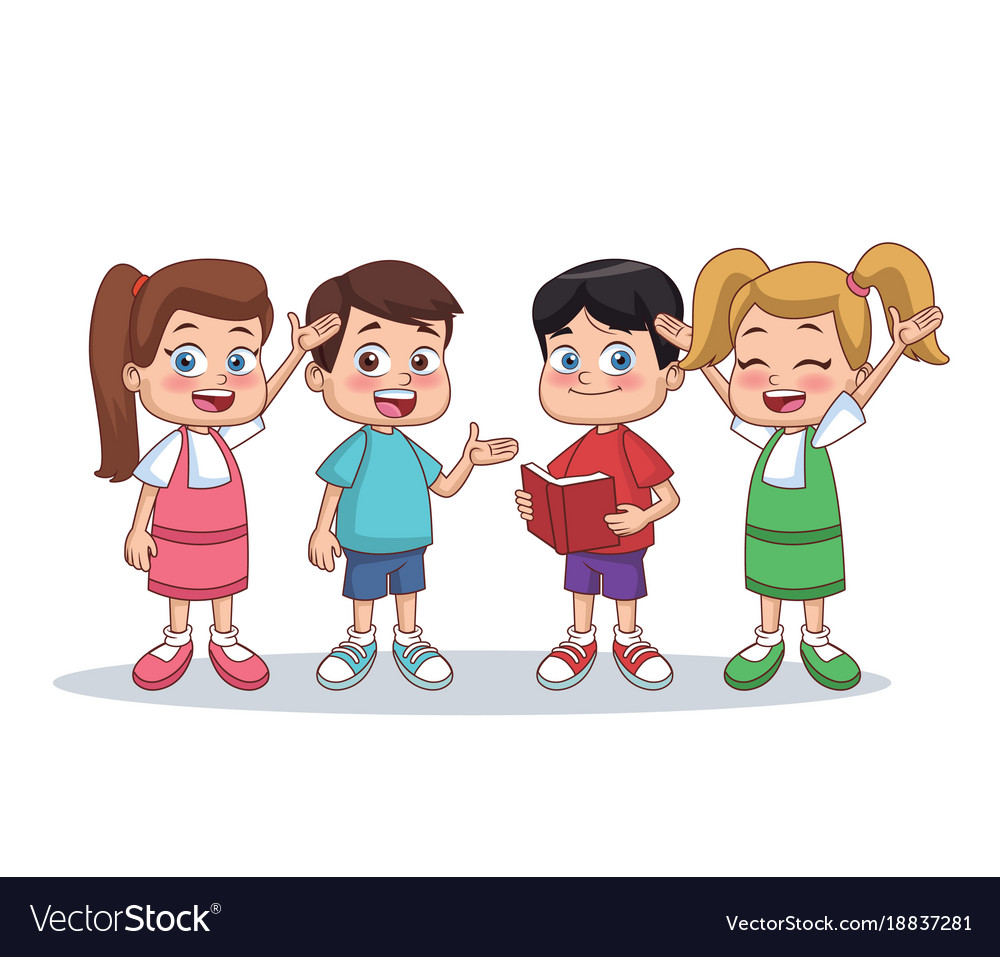 سُـعـَـداءُ.
الْأَوْلادُ
سَـعـيـدٌ.
ميز الخبر ثم أكمل بقية الجمل المطابق للجمل:
نَـشيـطٌ .
غاضِـبانِ .
الْمُـهْنْدِسُ
مُخْلِـصَـةٌ.
الرَّجُـلانِ
الْمُعَـلِّمَةُ
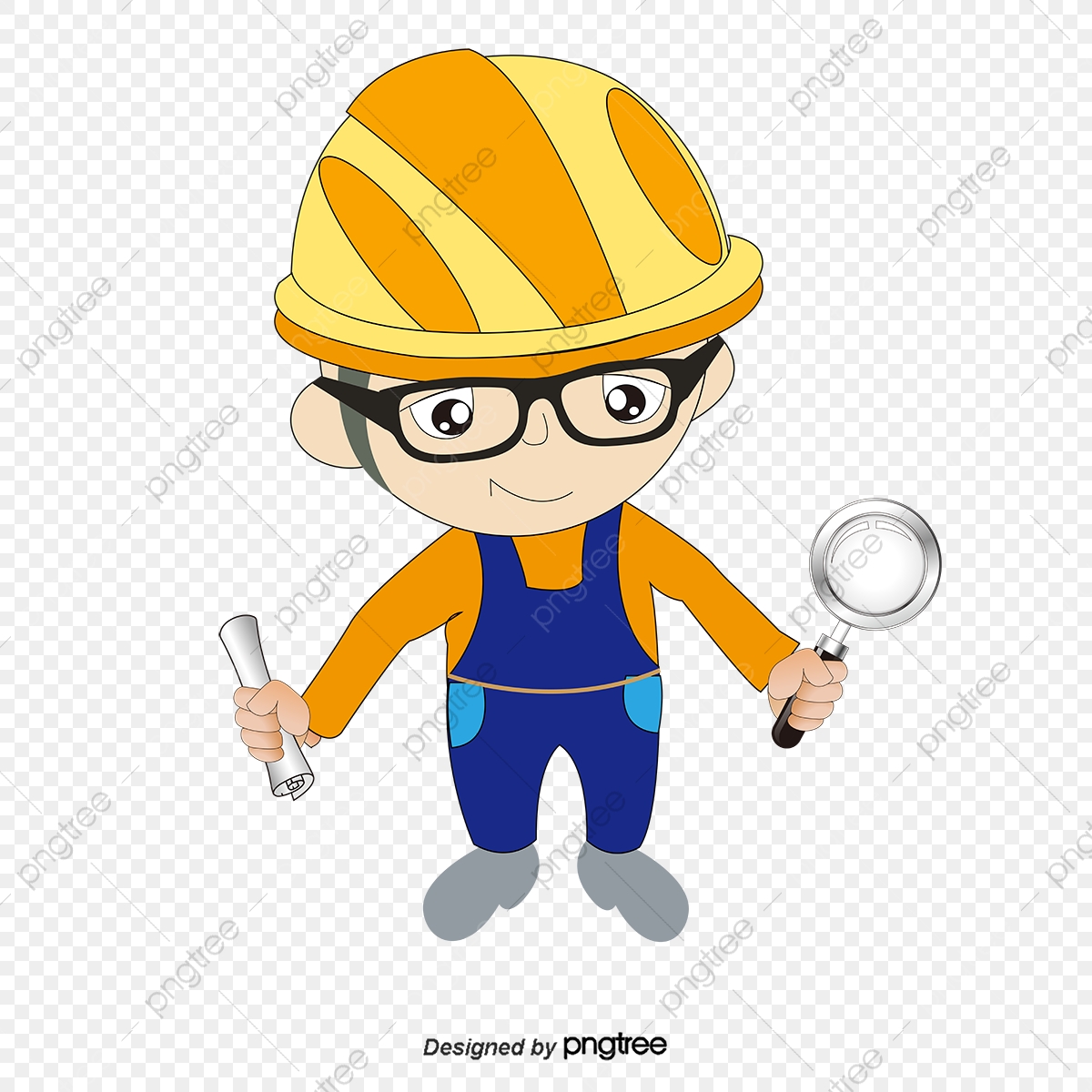 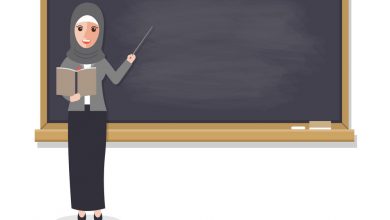 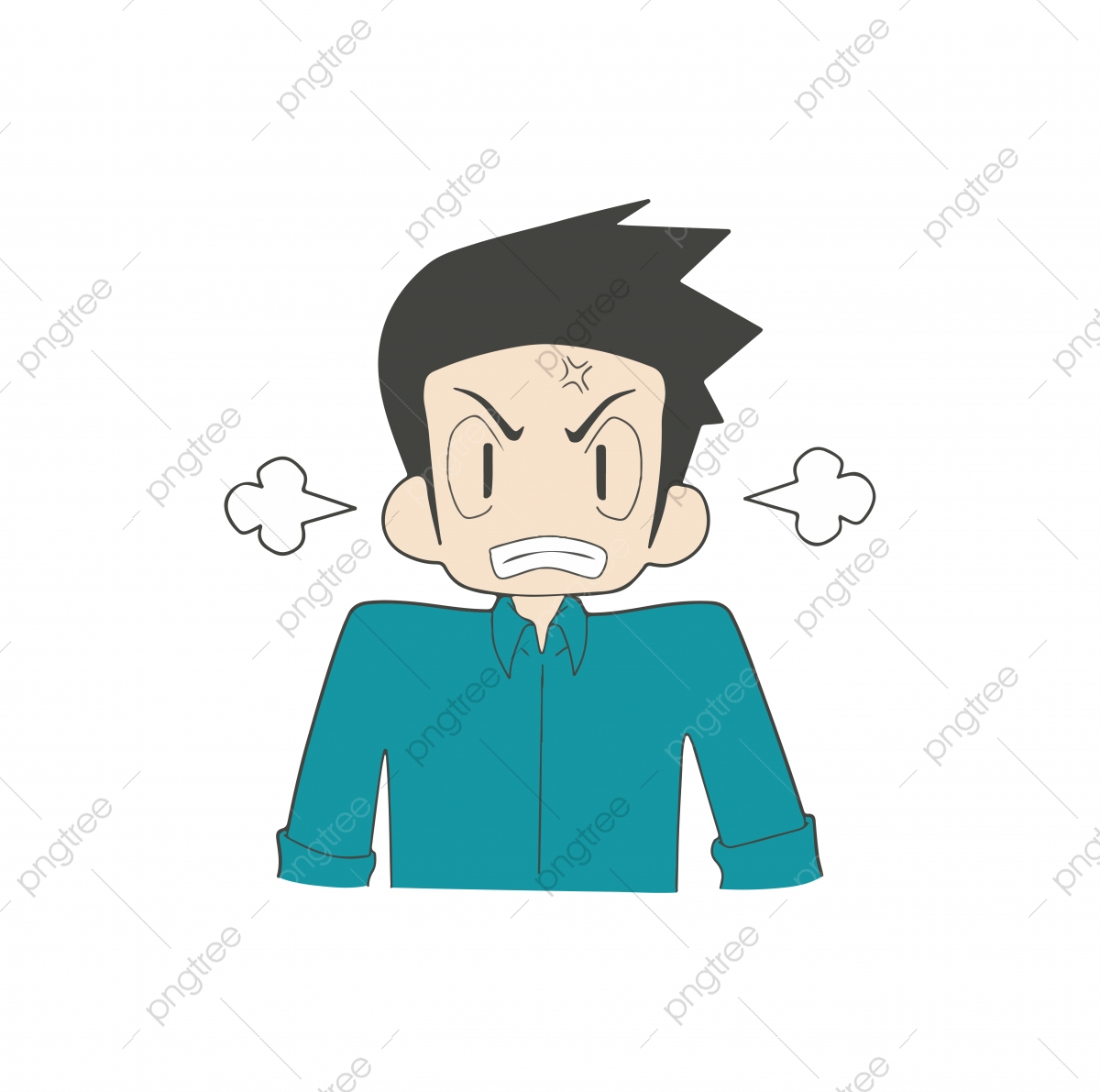 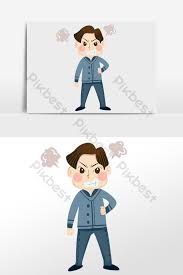 نَشيطانِ.
الْمُهْنْدِسانِ
مُخَلِصـاتٌ.
غاضِبونَ.
الْمُعَـلِّماتُ
الرِّجـالُ
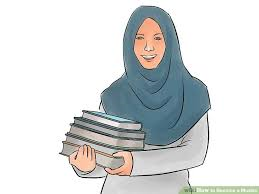 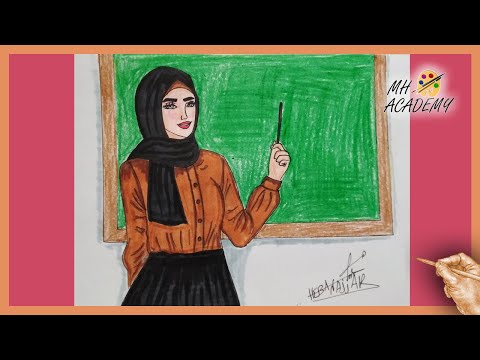 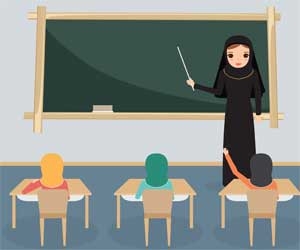 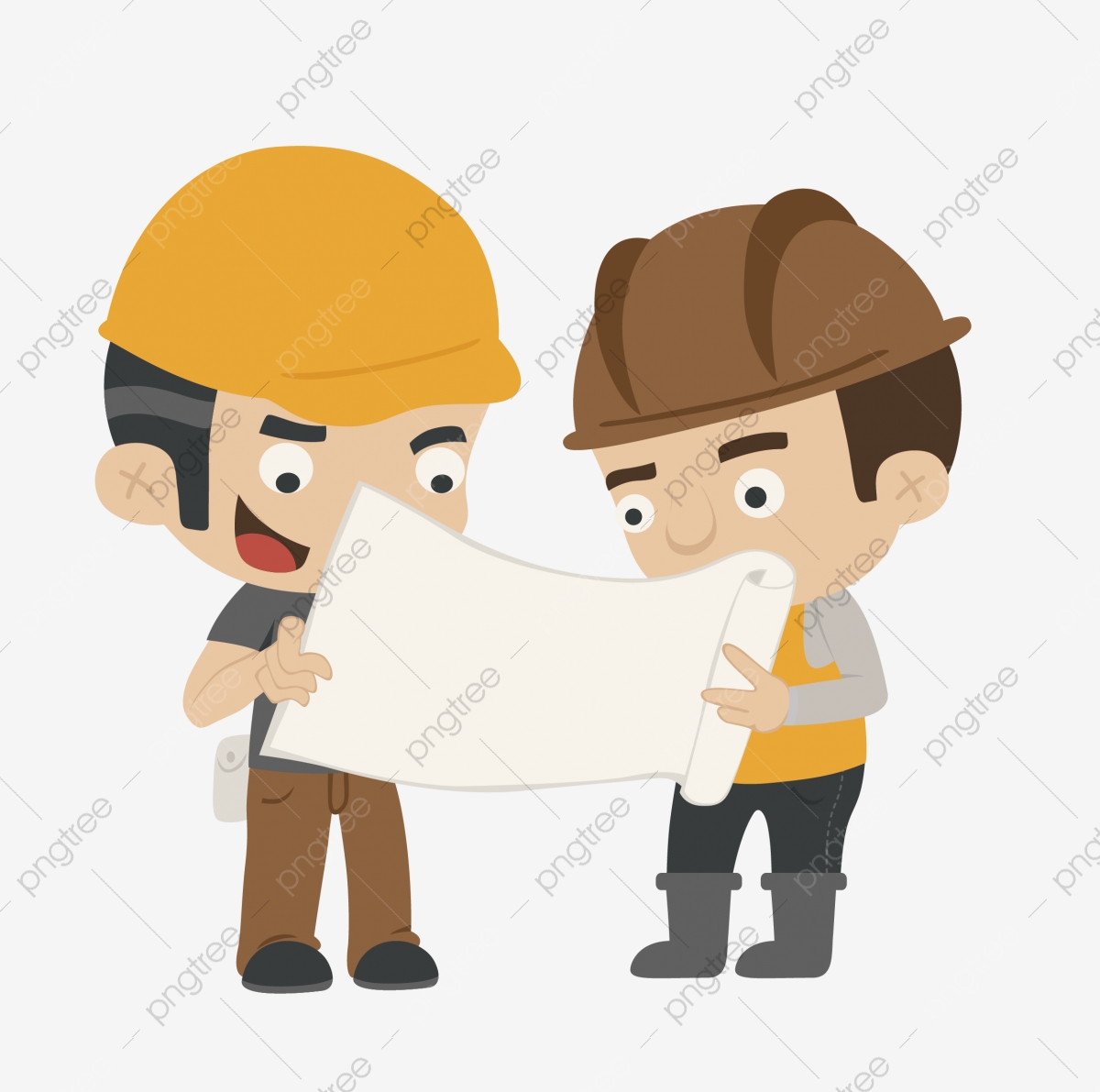 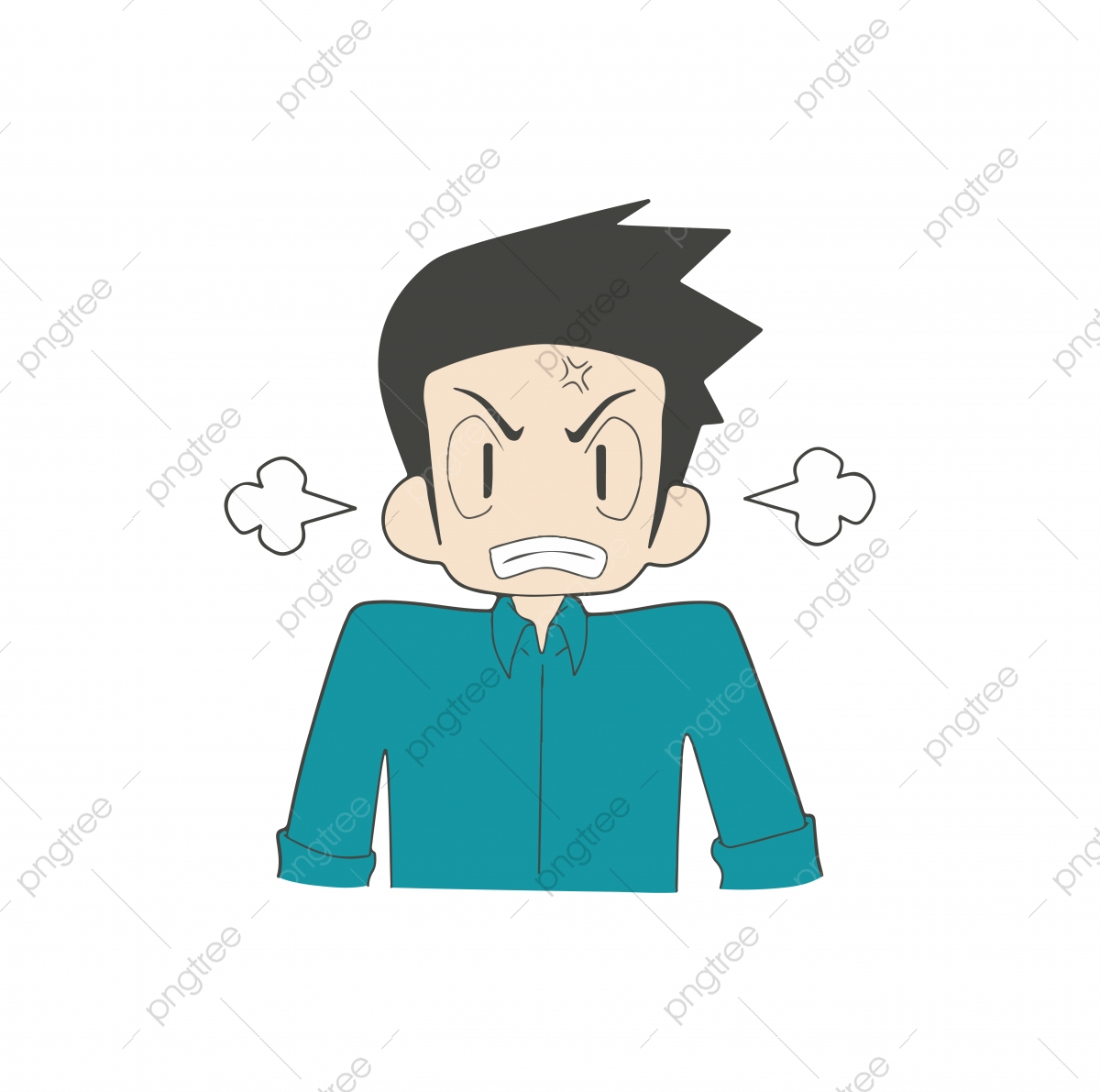 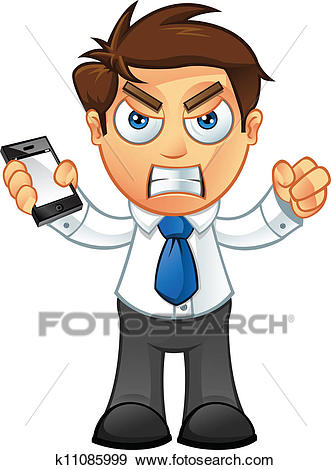 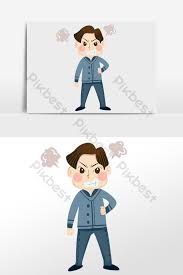 هَيّـا نُكْمِـلُ بِالْخَبَـرَ الْمُـناسِبَ لِكُـلِّ جُمْـلَـــةٍ :
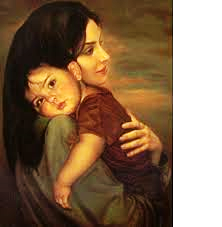 حَنونَةٌ
( 1- حَنونَةٌ ، 2- حَنونَتانِ )
الْأُمُّ.............. عَلى صِغارِها.
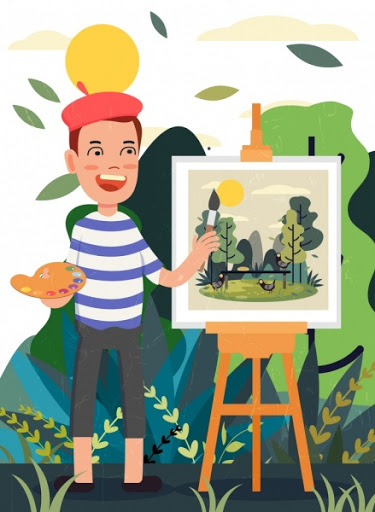 ماهِرٌ
الرَّسامُ........... في رَسْمِ لَوْحاتِهِ.
( 1- ماهِرون ، 2- ماهِرٌ )
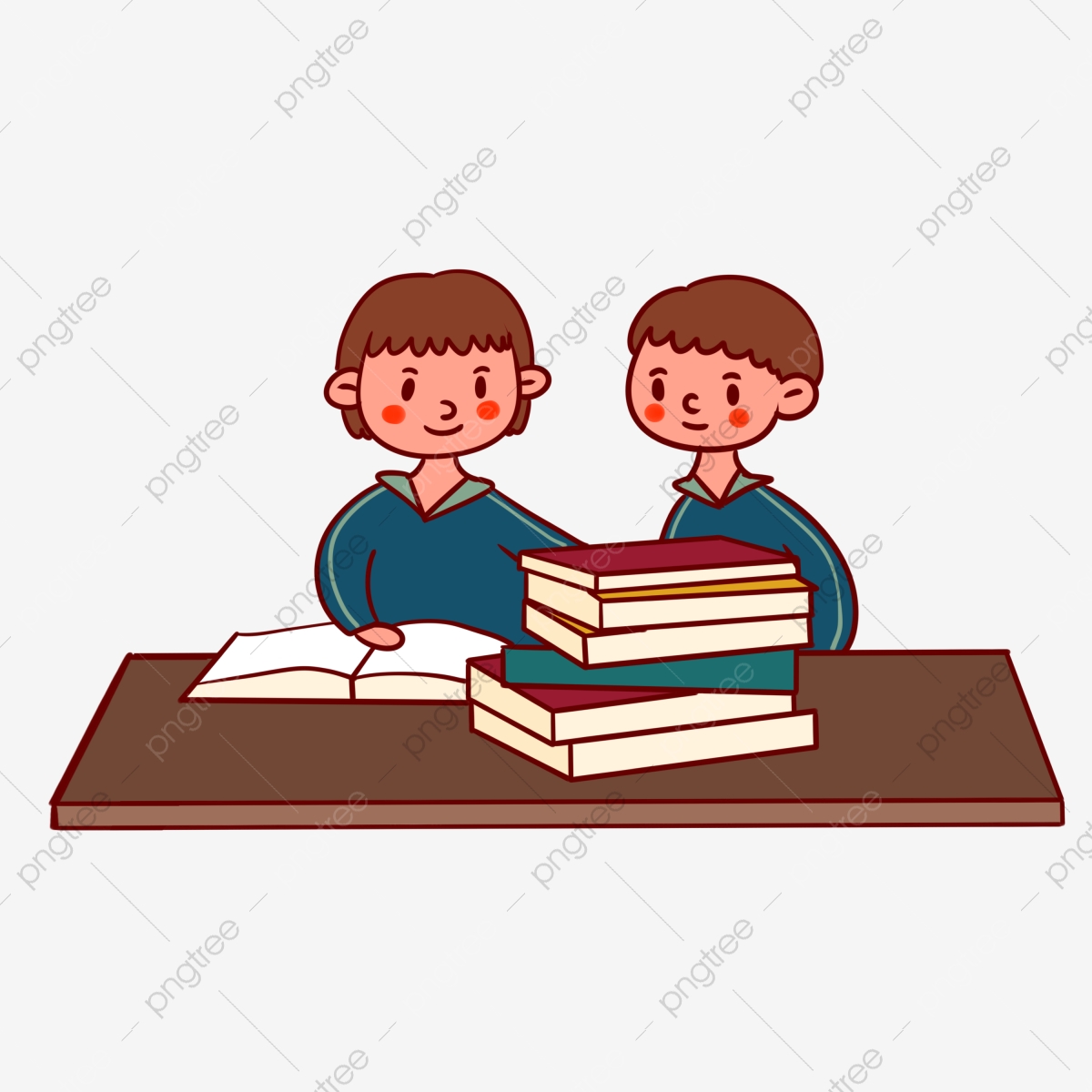 الطّالِبانِ........... في دُروسِهِما.
مُجْتَهِدانِ
( 1- مُجْتَهِدانِ ، 2- مُجْتهِدات )
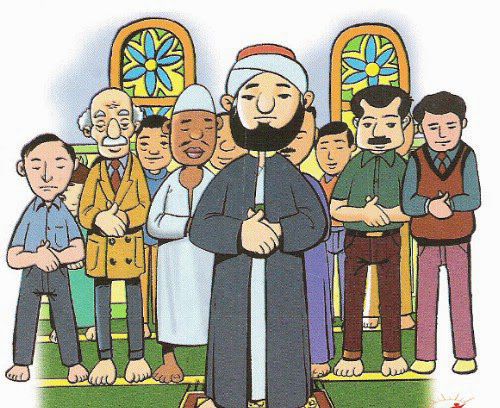 خاشِعون
الْمُصَلّونَ................ في صَلاتِهِم.
( 1- خاشِعان ، 2- خاشعون )
اختر لكل مبتدأ فيما يأتي الخبر المناسب له، لتكتمل الجملة:
مَسْرورانِ
حَنوناتٌ
ماهِرونَ
دَقيقونَ
مُحافِظَةٌ
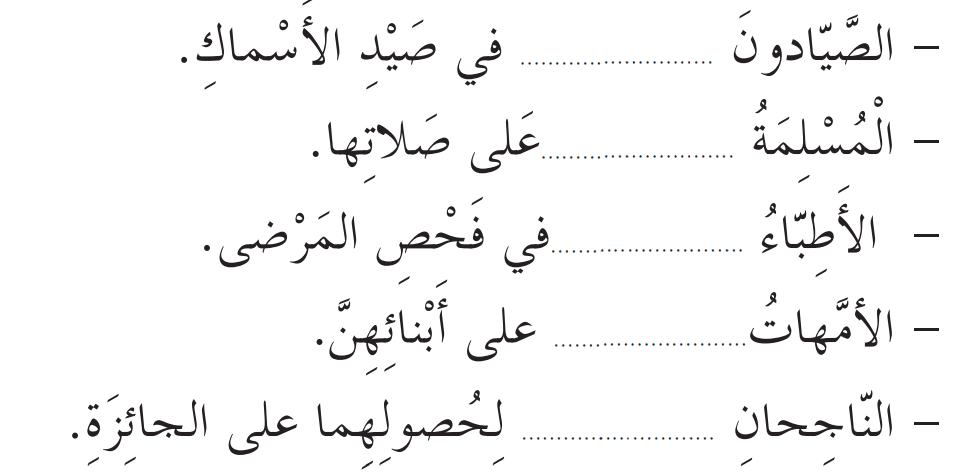 ص41
اكمل الجمل الآتية بخبر مناسب:
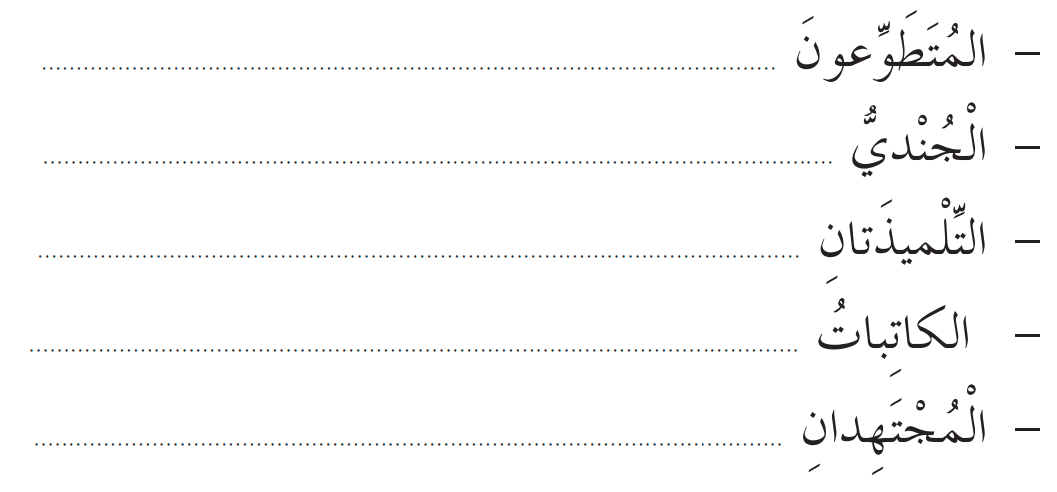 مُخْلِصونَ.
شُجاعٌ.
نَشيطَتانِ.
ماهِراتُ.
مُنَظَّمانِ.
ص41
عبر عن الصور الآتية تحتوي خبرا مفردا:
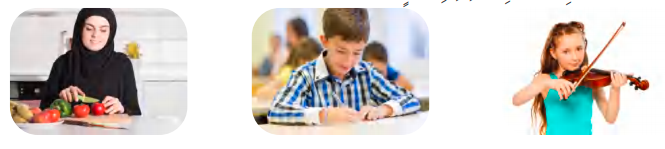 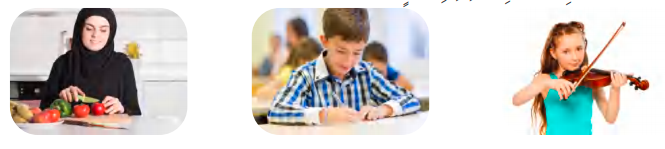 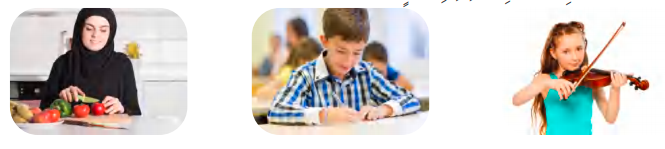 الْأُمُّ طَبّاخَةٌ.
الْوَلَدُ مُجْتَهِدٌ.
الْفَتاةُ ماهِرَةٌ.
ص41
بطاقة الخروج: اكتشف الجمل الصحيحة من الجمل الخاطئة:
1- الطِّفْلَةُ شَقِيَّتانِ.
2- الْعامِلونَ ماهِرانِ.
3- الْبِنْتانِ صادِقَتانِ مَعَ الْجَميعِ.
4- الْوَلَدُ لاعِبانِ مُحْتَرِفٌ.
5- الزَّهْرَتانِ مُتَفَتَّحَتانِ.
6- الْمُزارِعانِ نَشيطون صَباحًا.
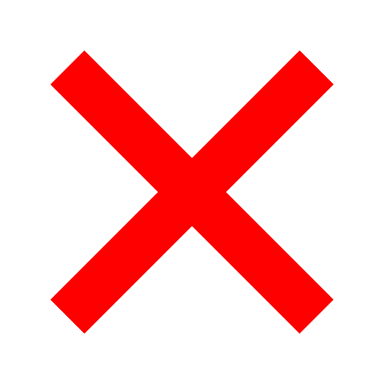 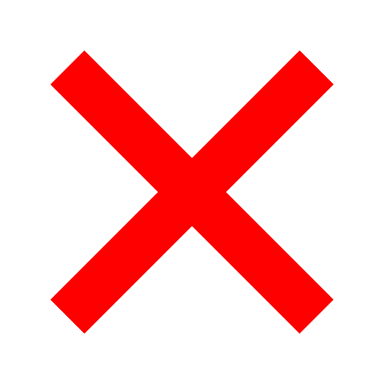 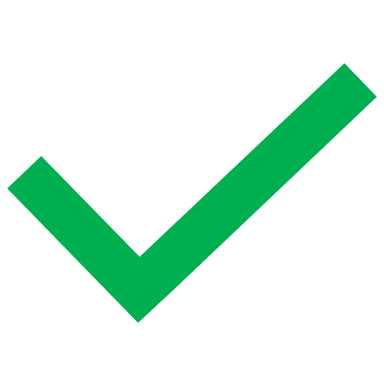 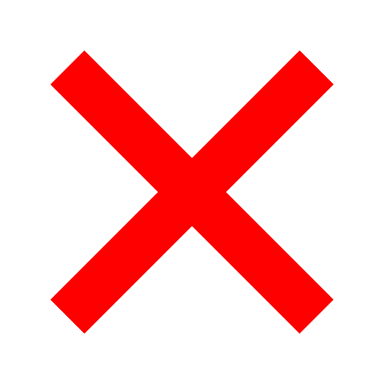 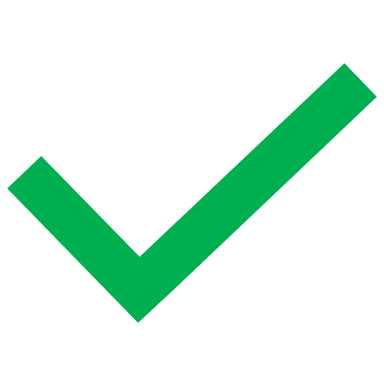 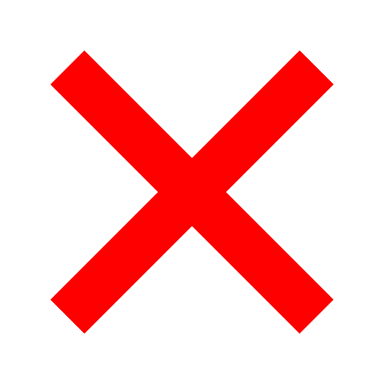 الواجبات: حل تدريبات كتاب النشاط ص 40 و 42
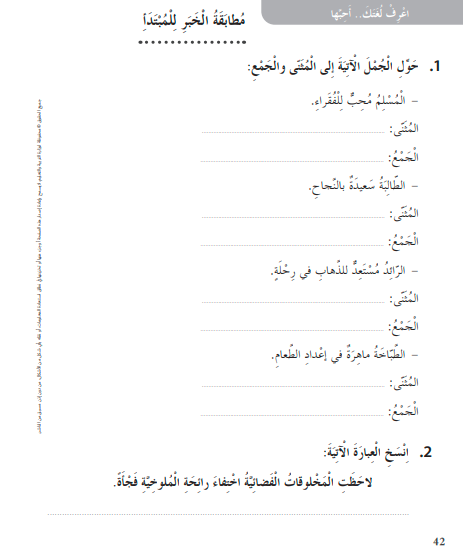 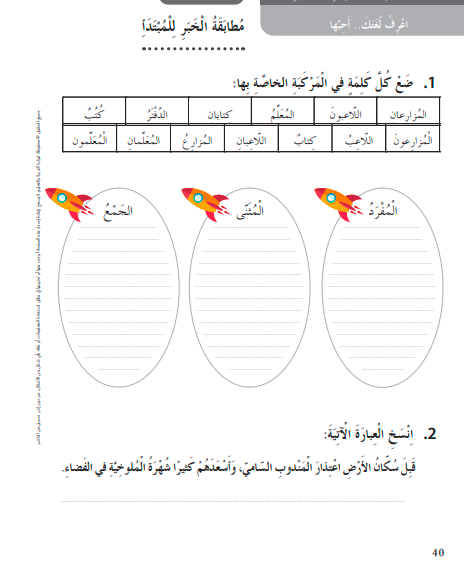